1. Trykk "Register"
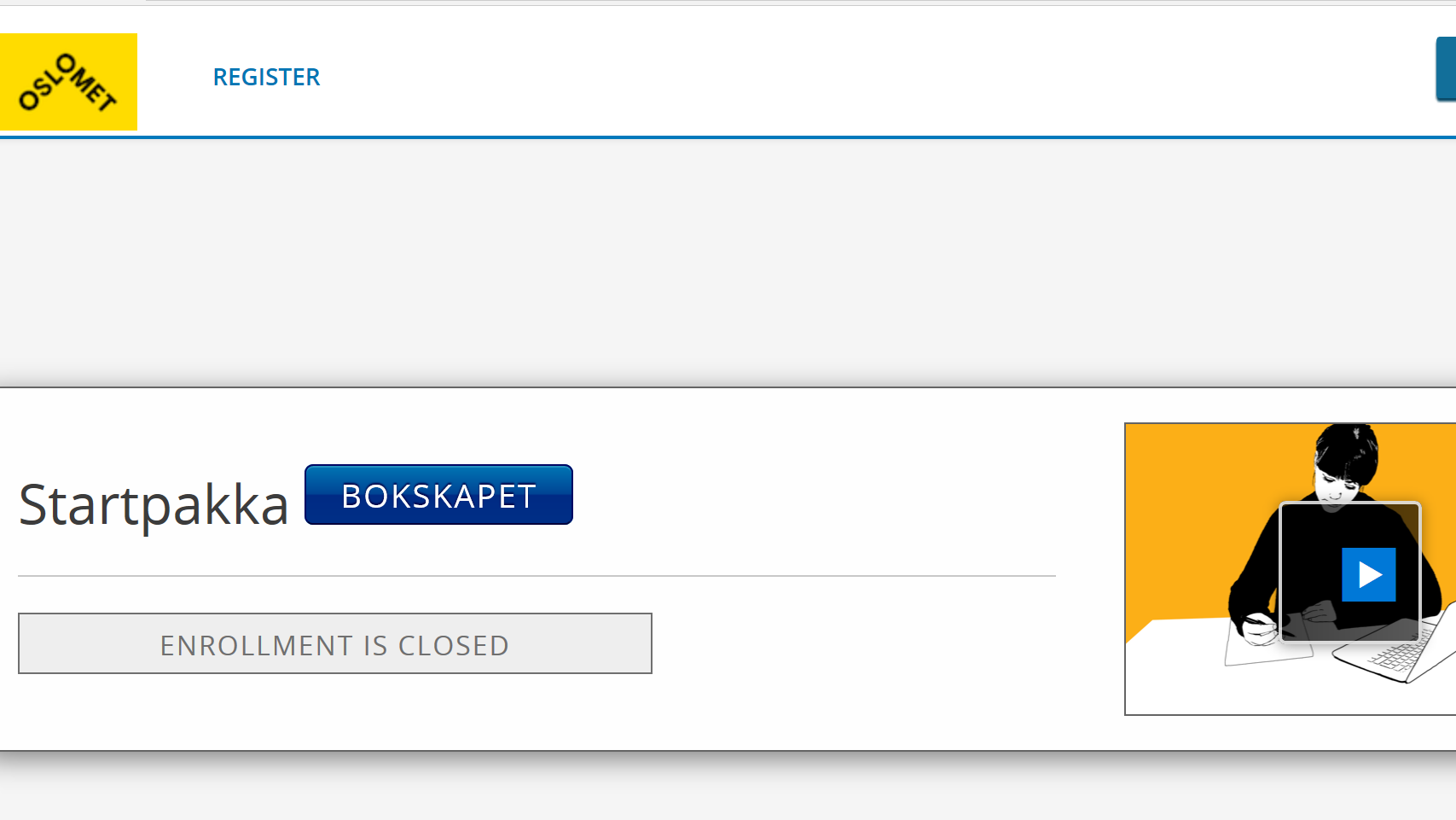 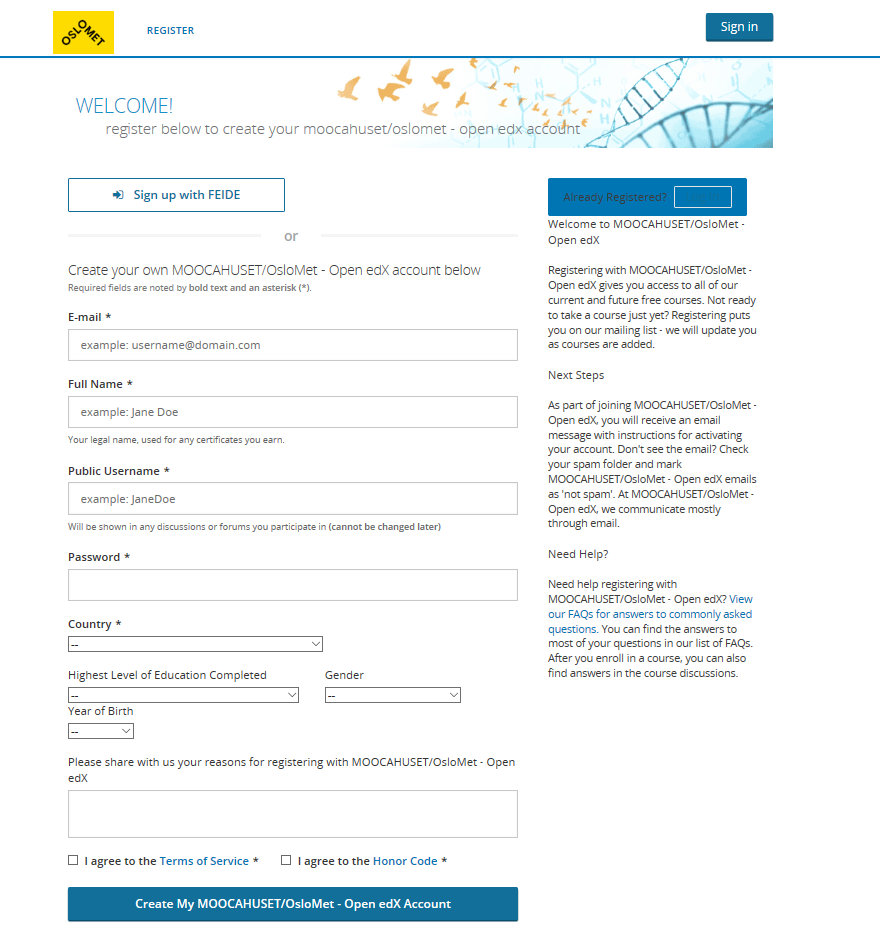 2. Trykk "Sign up with Feide" og logg deg på med vanlig brukernavn og passord
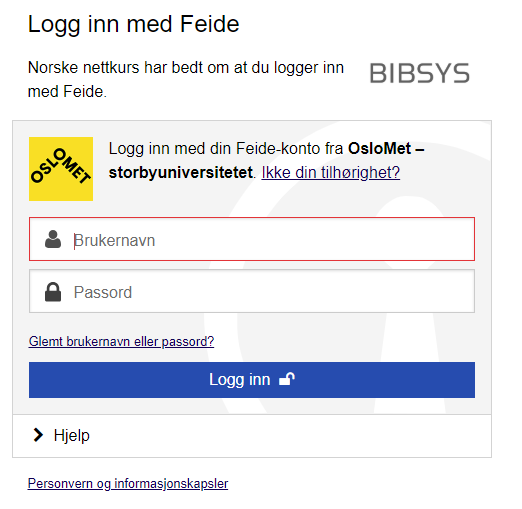 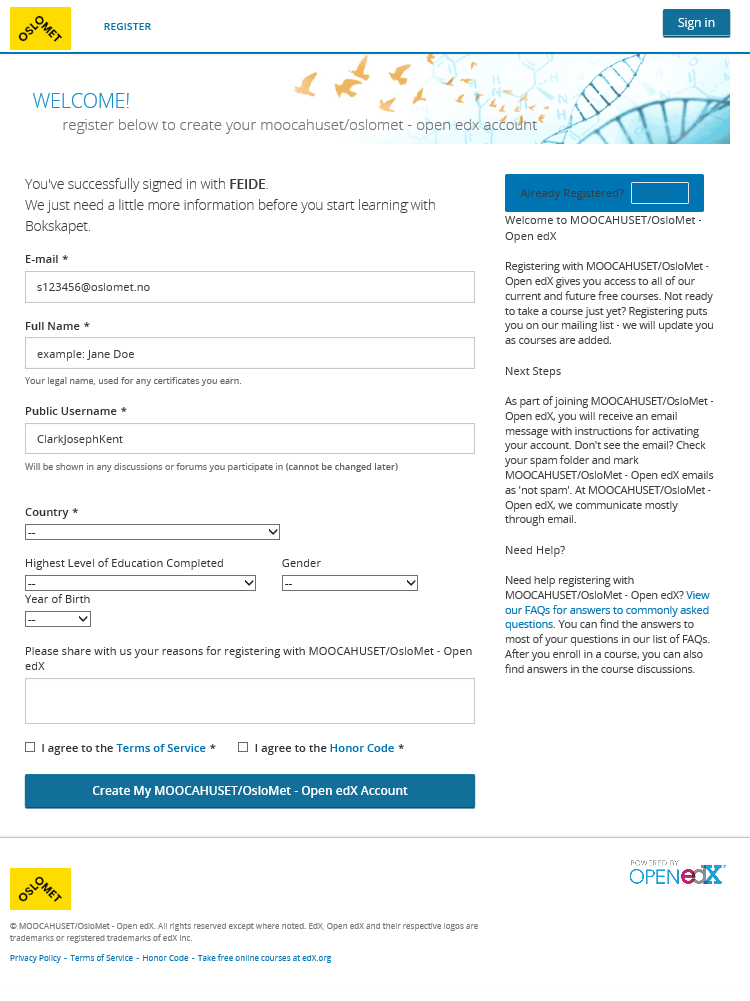 En del av feltene vil da bli automatisk utfylt.
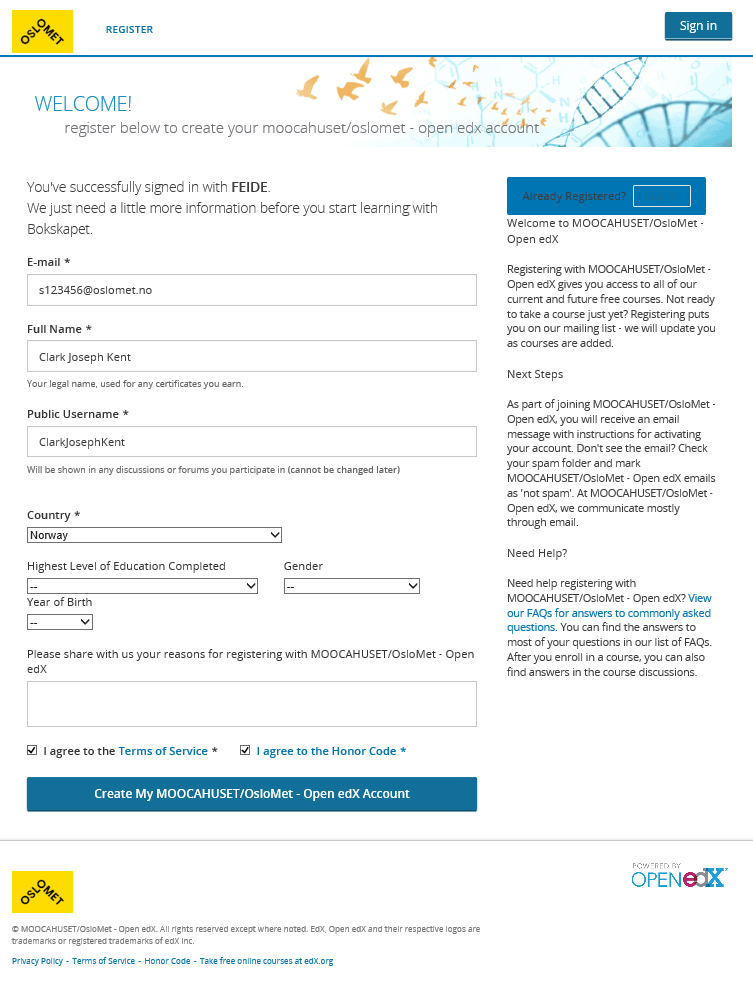 3. Fyll ut resten av de obligatoriske feltene (Om du har Æ, Æ eller Å i navnet ditt må disse fjernes)
4. Huk av begge boksene og opprett deretter konto.
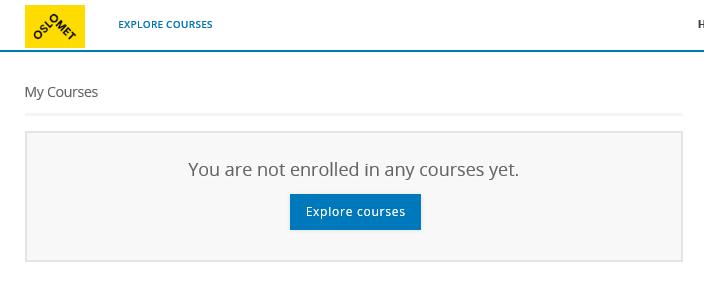 5. Trykk på "Explore courses" for å komme til kursoversikten.
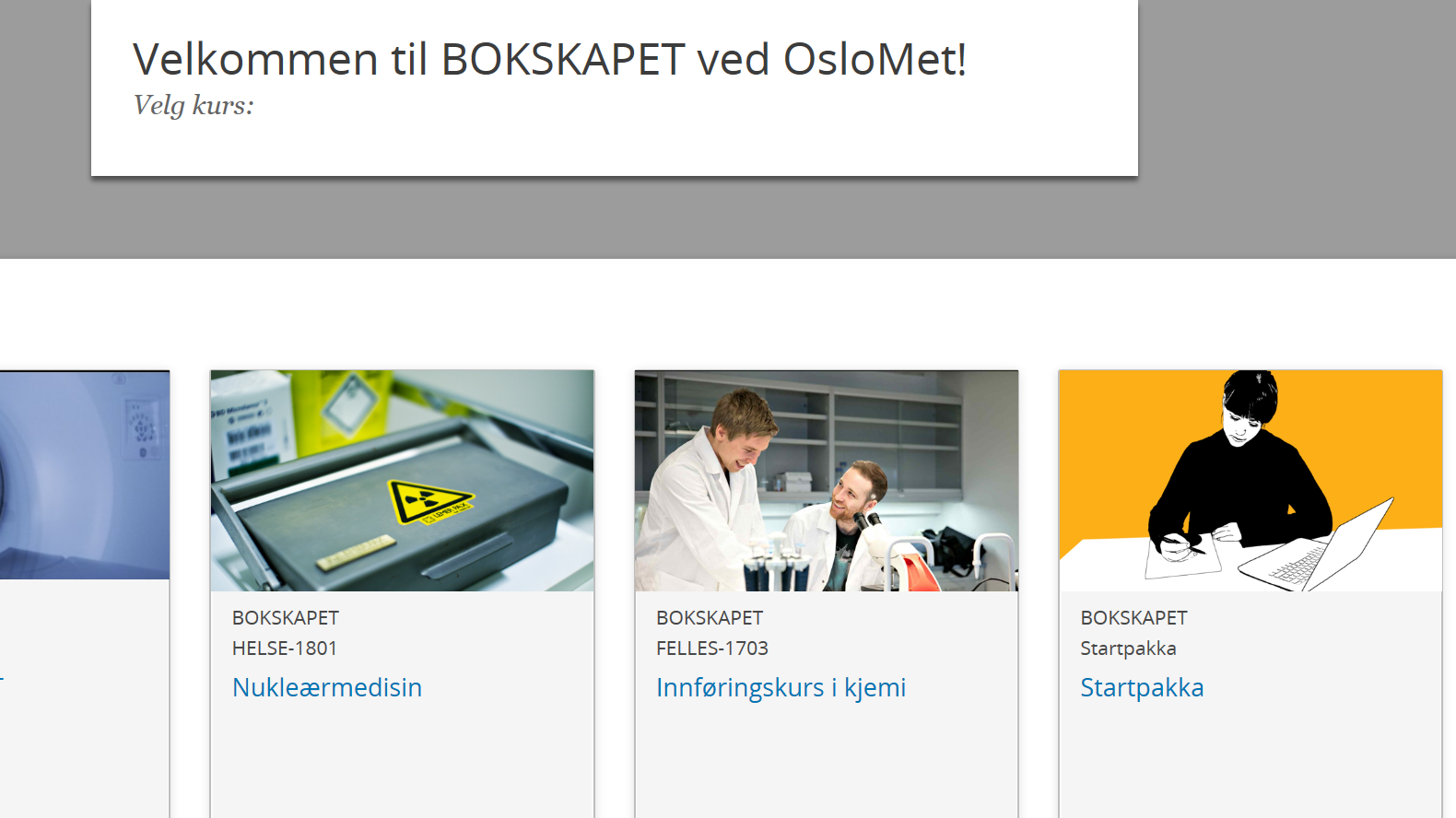 6. Velg "Startpakka"
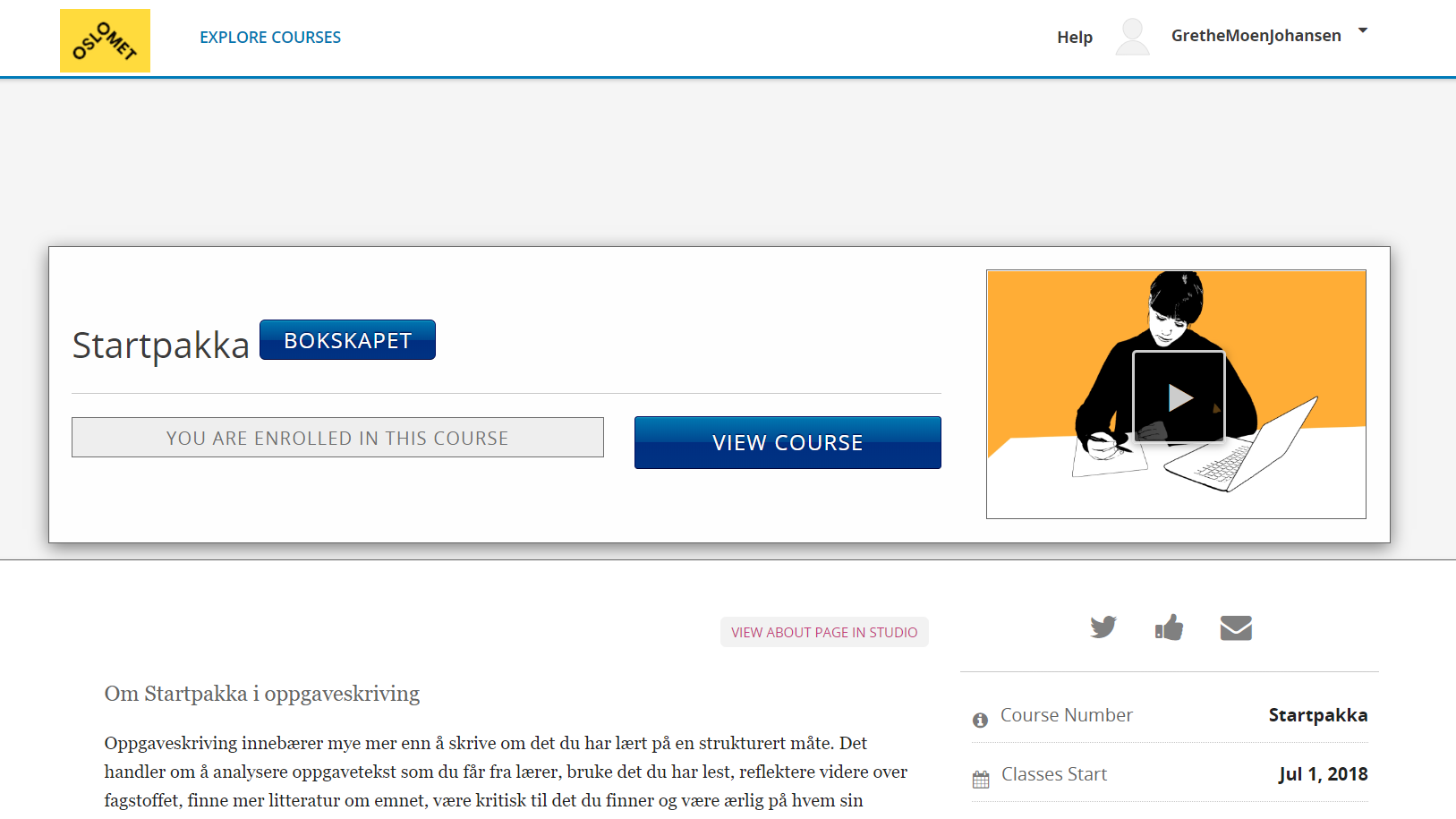 7. Enroll in Startpakka
ENROLL IN STARTPAKKA
8. For å gå til kurset trykk "View Course"
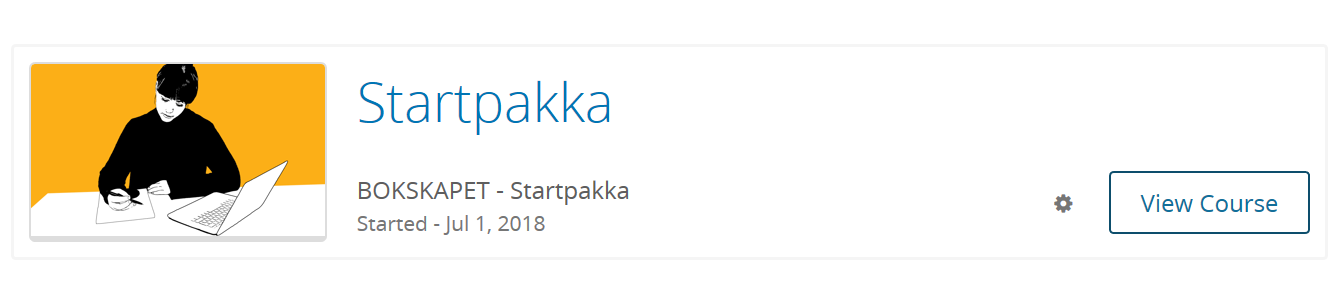